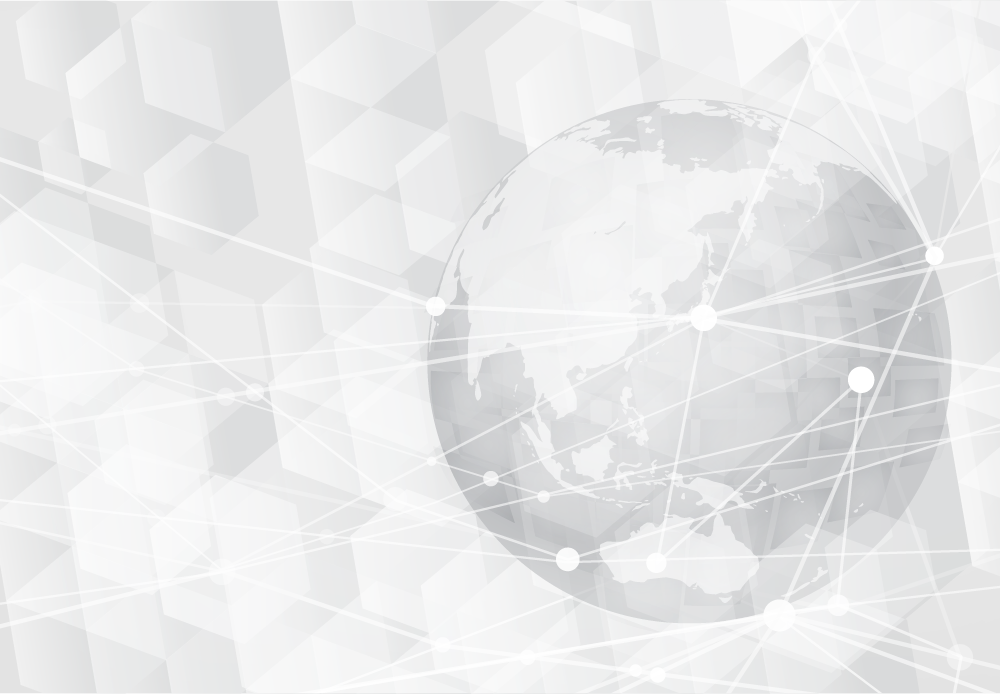 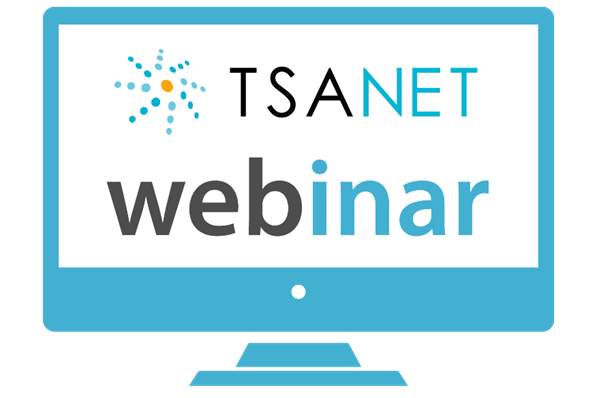 Strategy Update
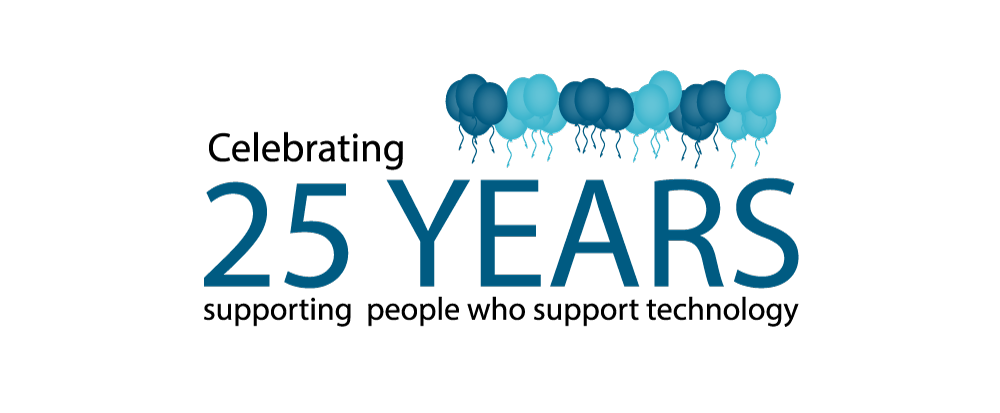 Our members say continue to…
Add More Vendor and Channel Members
Improve how Members Collaborate
Expand to provide Solution Support
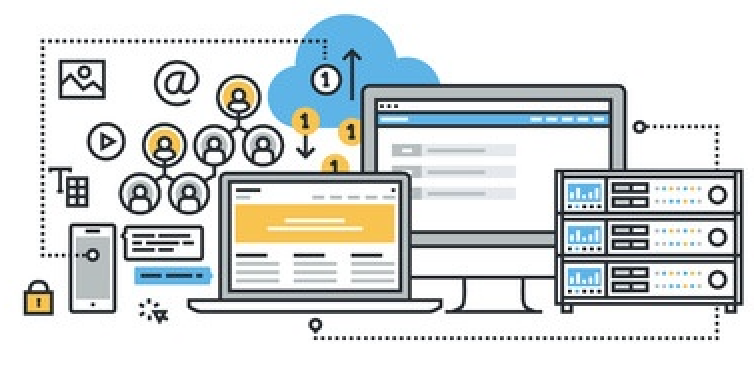 TSANet has the Relationships, Tools and Processes needed to enable Multi Vendor Support
2
8/23/2018
Strategy Roadmap – High Level
2017
Membership & Marketing
Add more Technology and Channel Partner programs
Create new brochure and banner for Solution Support
Improve Member adoption

Offering & Operations
Continue to Deploy Case Exchange and improve based on Member feedback
Work with Vendors to pilot next generation solution support
Pilot next generation collaboration platform
Membership & Marketing
Add Solution Support programs (Vendor and Channel mix)
Add more Channel Members
Improve Member adoption of solution support offering

Offering & Operations
Membership & Marketing
Add more Technology and Channel Partner programs
Add more Channel Members
Improve Member adoption
Public Website refresh


Offering & Operations
Create and deploy next generation collaboration platform
Create and deploy Solution Support Framework
2018 Plans
Membership
Add more Partner Programs

Marketing
TSW Vegas

*Services
Develop new Member web with integrated Case Exchange
Define detailed 2019 roadmap for Case Exchange
*Membership
Add more Partner Programs
Expand Focus Groups

*Marketing
Public Web Refresh
New Member Help
New Brochures

Services
Define long term Case Exchange Roadmap
Define scope of Web Release
4
8/23/2018
Membership Status
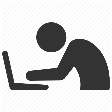 Add more Members…
Member growth driven by new Partner groups (570+)
Grow open group Members to 102 by end of year (98 now)
 
Expand Focus Groups…
Europe, India, Australia and North America groups now in place (Will add Japan in 2019)
Face-to-face meetings twice a year

Add more Partner Groups… 
Two new Partner Groups in 2018 and many more in the pipeline
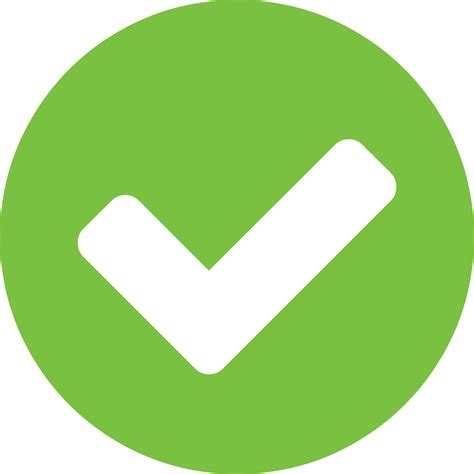 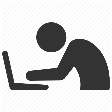 574 Members
5
8/23/2018
Marketing Status
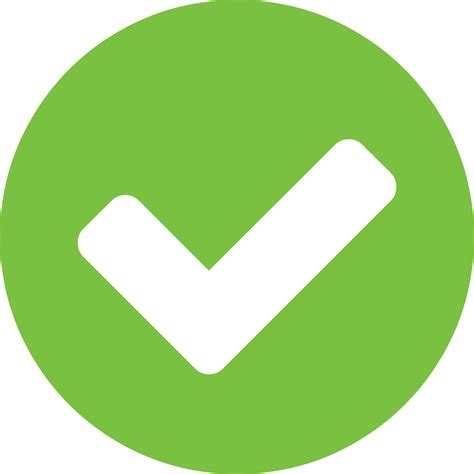 Create and launch new Public Web
Completed.  (Show)
 
Update Brochures and Master Slides
Completed.  (Show)

Create new Member Help 
Completed.  (Show)

Promote 25 Year Anniversary
In process.   Web, Blogs, TSW Vegas..
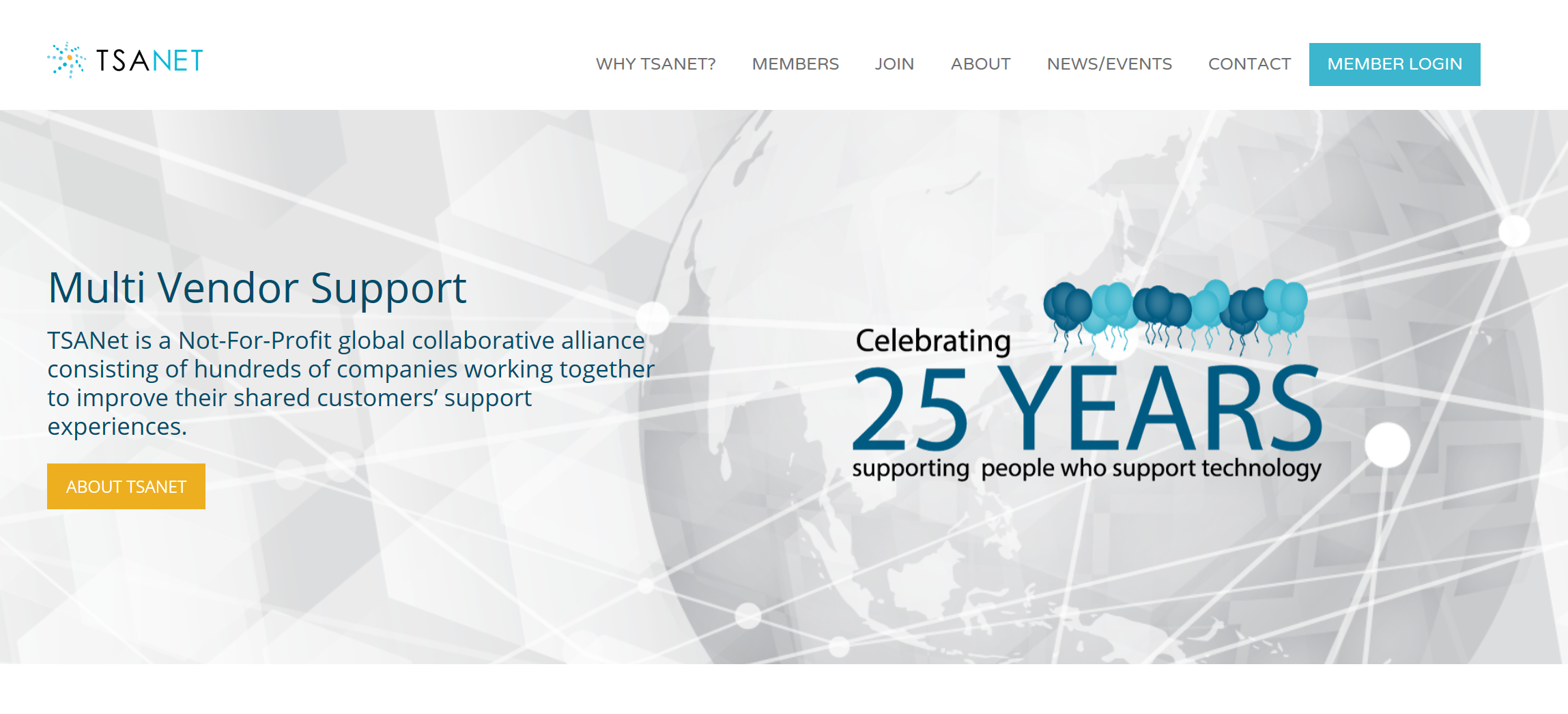 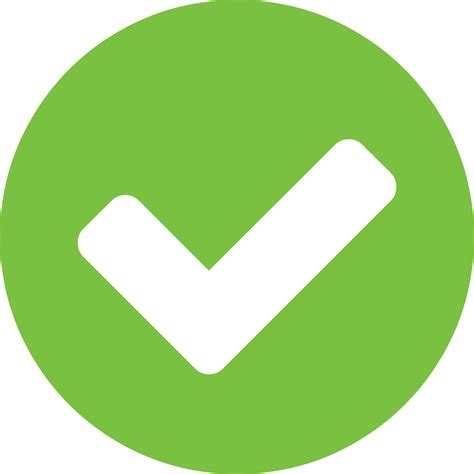 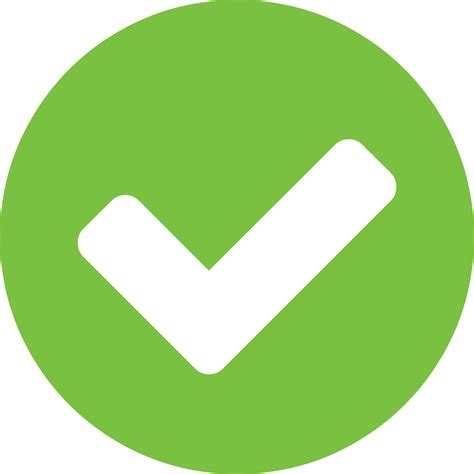 TSANet.org
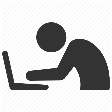 6
8/23/2018
Services Status – Technology Committee
Create Team
Symantec, Cisco, Microsoft, Red Hat, IBM,  Dell EMC, VMware, NetApp

Create long term Case Exchange Roadmap
Completed.  Case Exchange Lite
 
Set requirements for Dec 2018 Member Web
Completed.  See Next Slides

Set Data Protection requirements 
Completed.  Case Exchange Lite meets requirements
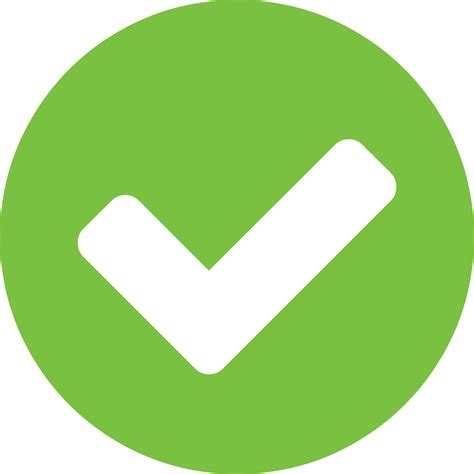 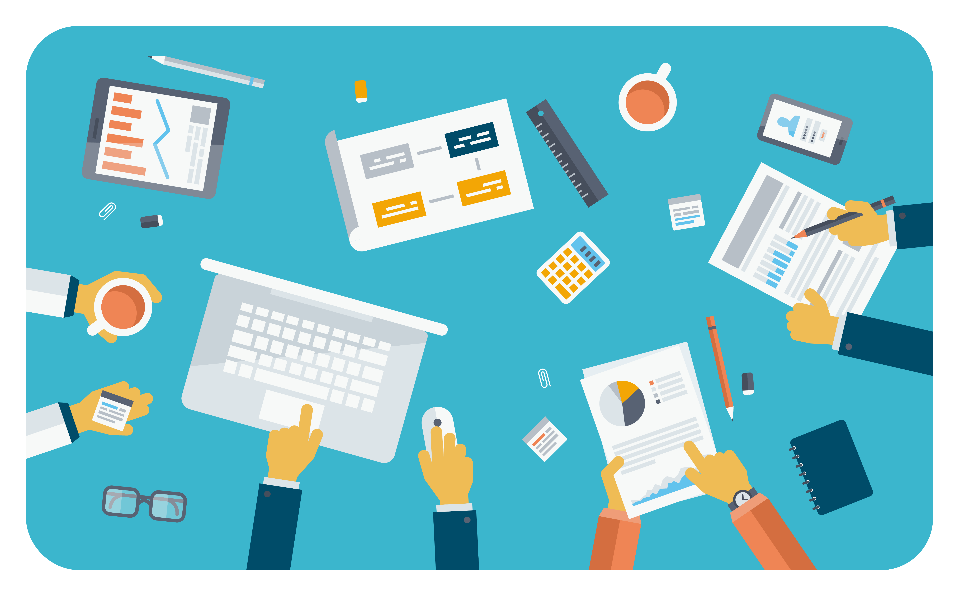 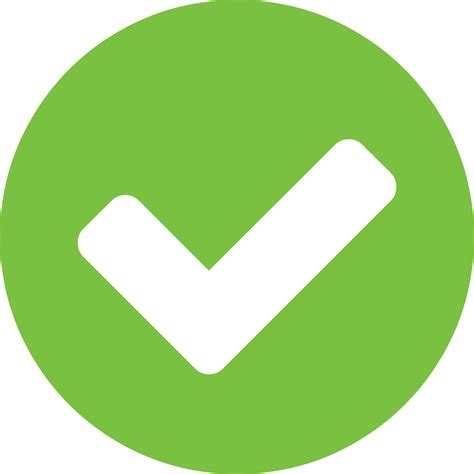 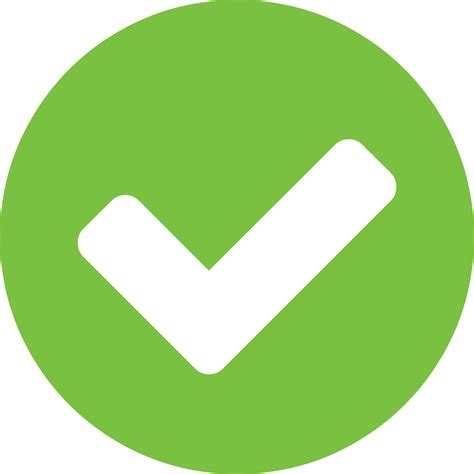 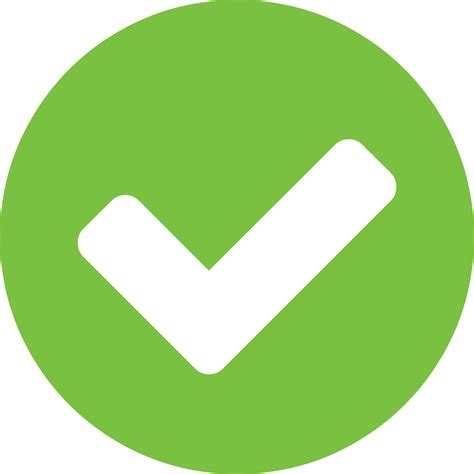 7
8/23/2018
Services Status – New Member Web
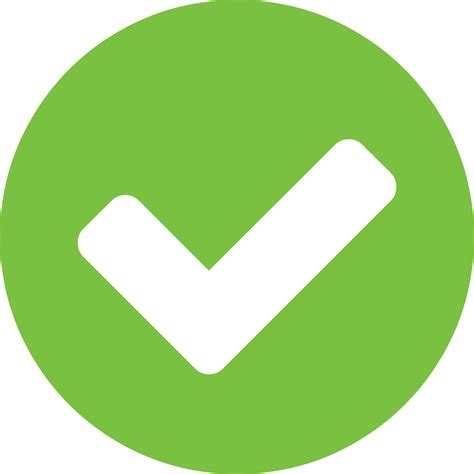 Develop Prototype for review
Completed.  (Show)
 
New API first architecture
Development started

New simplified caller UI
Development will start in September

Case Exchange Lite 
Will be the new default contact method
Development will start in September
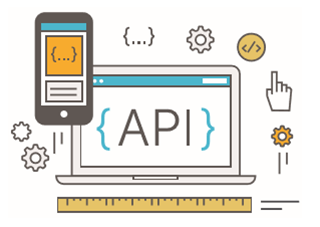 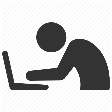 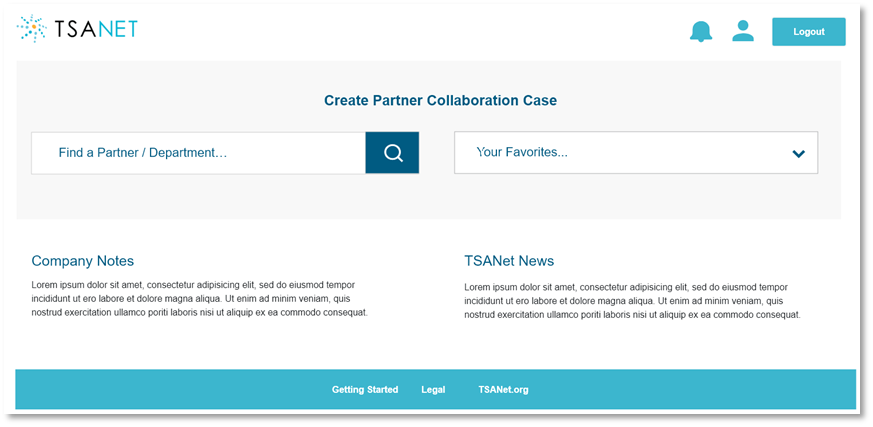 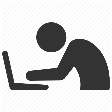 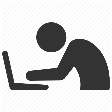 8
8/23/2018
Services Status – Case Exchange Lite
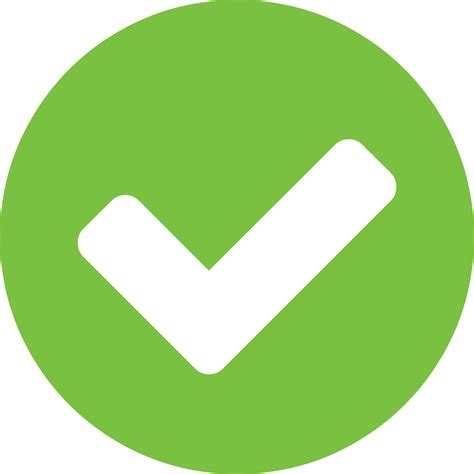 Develop Prototype for review
Completed.  (Show)
 
Develop as part of new Member Web
Development will start in September

Beta solution
Beta will start in October.   Will have Webinar Oct 24th at 10:00am CST

Go Live in Phases
First Members will go live by end of year.  Remaining will migrate in 2019
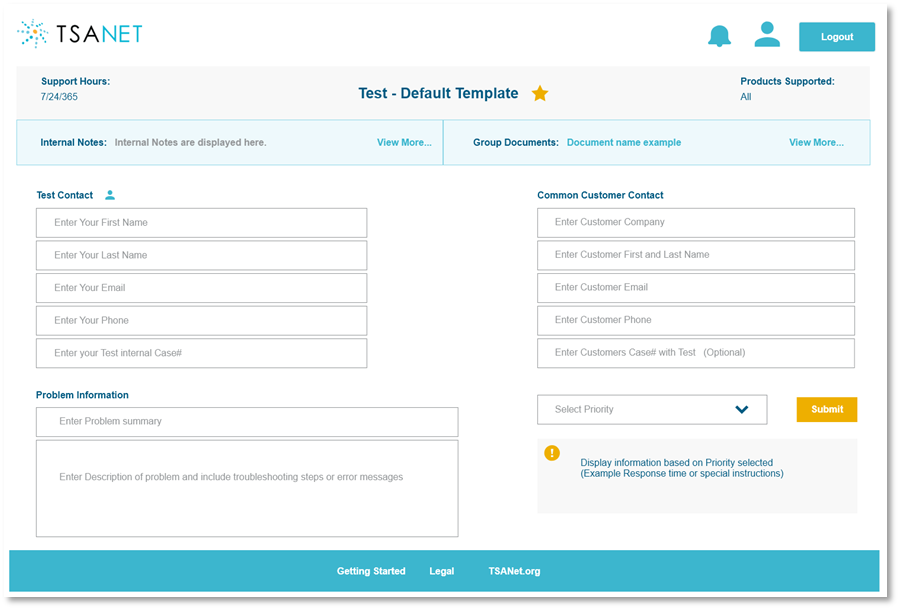 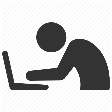 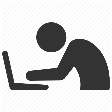 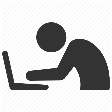 9
8/23/2018
TSANet Case Exchange Light process overview
@
@
@
@
@
New
Find Member
1
NEW Case Email or Member API interface
Complete Form
2
2
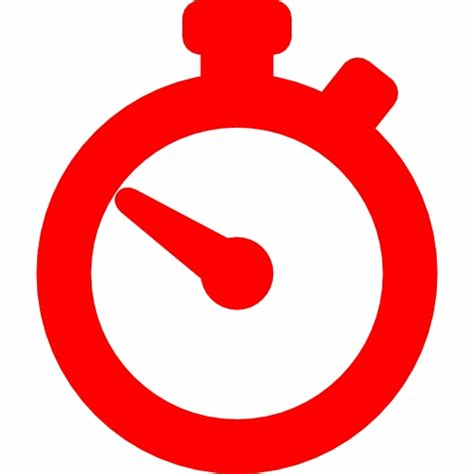 Member   (Sender)
Member   (Receiver)
Initial Response weblink                      or Member API message
3
Response
Work the case – Email or Secure Team Site
Feedback
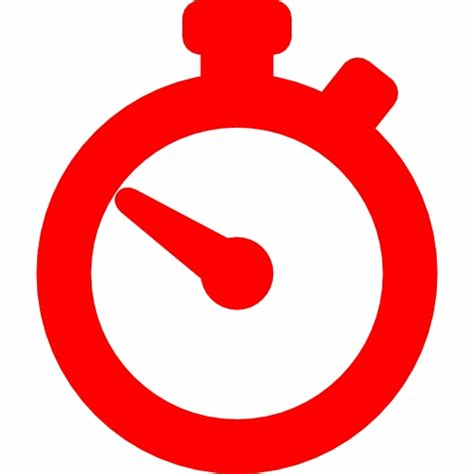 4
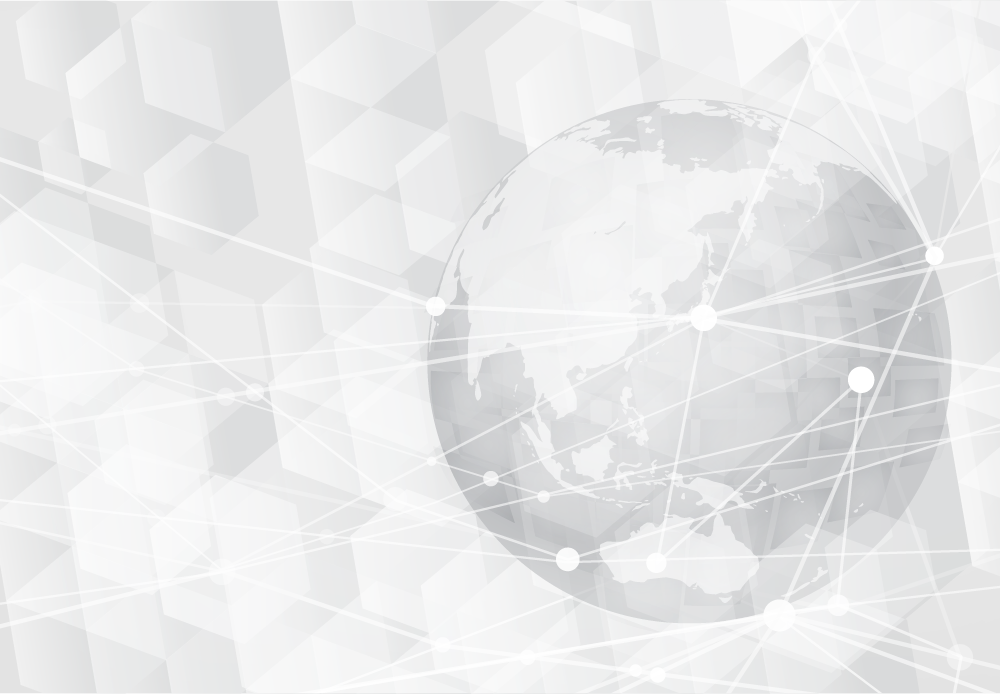 Questions?
paul@tsanet.org  or  dennis@tsanet.org
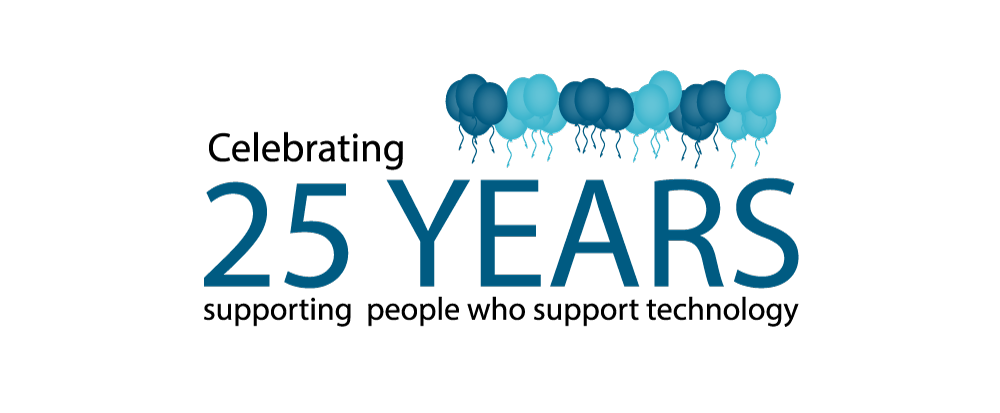